Children and Youth Behavioral Health Initiative
Fee schedule working group session 2
December 5, 2022
Topic
Activities
Time
Draft AS OF 11/29/22
1
Session overview and review of last Fee Schedule Workgroup session
Align on today’s objectives
Review key topics from Workgroup session 1
20 mins
Today’s Agenda
2
Scope of services in the Fee Schedule
Share current hypothesis on scope of services
Discuss services which may be included in the scope of the fee schedule
40 mins
Break
5 mins
3
Potential support needed for schools
Discuss the potential support which schools may need to utilize the fee schedule
55 mins
Source: DHCS offline input as of 11/19/22
Draft AS OF 11/29/22
1. Recap: Vision for a future-state all-payer school-linked fee schedule1
To leverage the CYBHI fee schedule as a sustainable funding source for school-linked BH services that: 
Increases access to school-linked BH services for children and youth
Creates a more approachable billing model for schools and local educational agencies (LEAs)2
Eases burdens related to contracting, rate negotiation, and navigation across delivery systems
Reduces uncertainty around students’ coverage
1.	Additional definitions of organizations included as payers in the all-payer, school-linked fee schedule to be provided by DHCS.
2.	According to California Health and Safety Code section 1374.22, a “local educational agency” means a school district, county office of education, charter school, the California Schools for the Deaf, and the California School for the Blind.
Source: DHCS 2022 stakeholder engagement sessions
1. Recap: Fee schedule working group charter
Objectives and scope
Draft AS OF 11/29/22
The Workgroup will:
The Workgroup will not
Member expectations
Provide perspectives on current-state processes for school-linked BH services billing / reimbursement / contracting, including potential challenges 
Offer perspectives on select design decisions, including (not exhaustive):
What services are included in the fee schedule?
Who is eligible to provide services?
How are payments made through the fee schedule?
Discuss the fee schedule implementation plan
Make final design decisions (DHCS and DMHC will decide)
Provide input on rates for services in the fee schedule
Directly shape decisions around changing or replacing other billing programs (e.g., LEA BOP)
Complete all pre-work and pre-reading before sessions as needed
Join all Workgroup sessions on-time
Do not multi-task during sessions
Maintain confidentiality
Source: Discussion with OSP, 09/07/2022; 08/17/2022
1. Recap: Fee schedule working group norms and values
Draft AS OF 11/29/22
Participatory
Commit to participating in discussions, completing “pre-work”, and joining potential follow-up sessions
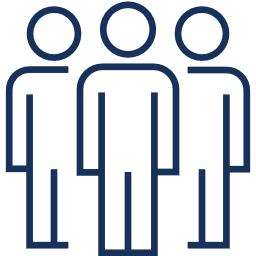 Collaborative
Work together to facilitate the program design by welcoming others’ perspectives and championing CYBHI
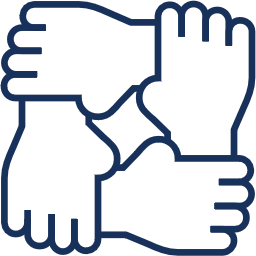 Solution-oriented
Anchor discussion on problem solving and brainstorming potential solutions
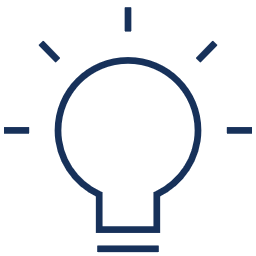 Open and exploratory
Maintain a safe space for discussion, debate, questions, and risk-taking
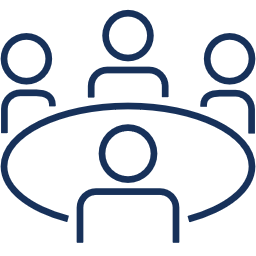 Health impact-focused
Center around the impact and outcomes of design decisions for children, youth, and families in California
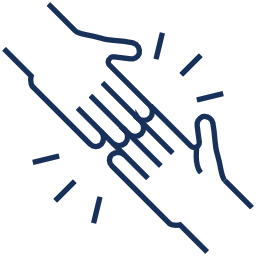 Inclusive
Celebrate each other’s lived experience and ensure all groups feel comfortable engaging (e.g., by avoiding acronyms)
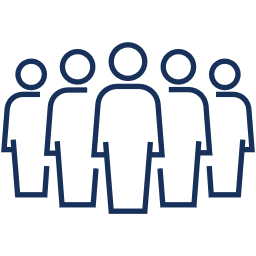 Data-driven
Consider pathways to measuring success
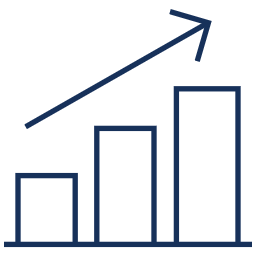 Source: DHCS Think Tank sessions
Fee Schedule Workgroup session 1 discussion topics
Draft AS OF 11/29/22
The Workgroup discussed opportunities for a fee schedule to improve behavioral health services and systems and considerations around policy and operational considerations, including:
Expanding accessibility and quality of behavioral health services for students
Increasing sustainability of funding for behavioral health services in schools
Streamlining administration and billing process for schools that provide behavioral services
Increasing the volume of funding available for behavioral health services
Encouraging lasting partnerships between schools and behavioral health providers
Simplifying credentialing and enrollment mechanisms
Source: DHCS & DMHC Fee Schedule Workgroup meeting, 10/24/2022
Draft AS OF 11/29/22
1. Current hypothesis for future-state school-linked fee schedule process flow
LEA, IHE, or BH provider enrolls in school-linked provider network
Provider delivers services at or near school site
Responsible party submits claim for reimbursement
Plan remits payment at the established rates
State conducts ongoing audit and accountability
LEA, IHE or contracted BH provider bills directly for services
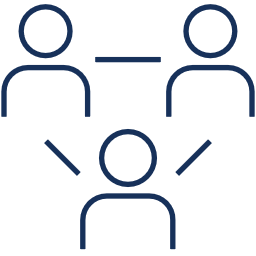 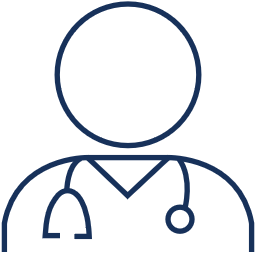 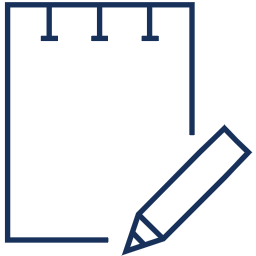 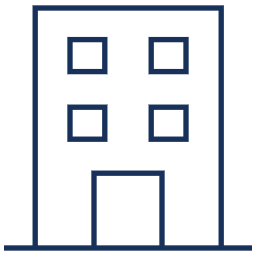 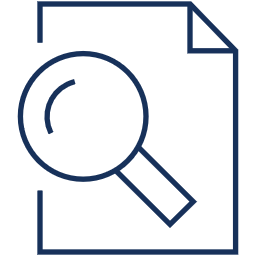 LEA or IHE provides or arranges for the provision of eligible medically necessary services – on or near campus, mobile, etc.
LEA or IHE enrolls as a school-linked network provider and hires eligible2 BH practitioners
Relevant payer1 remits payment the established all-payer rates
State monitors for appropriate and timely reimbursement and fraud, waste, and abuse
LEA or IHE uses third party administrator to bill  for services
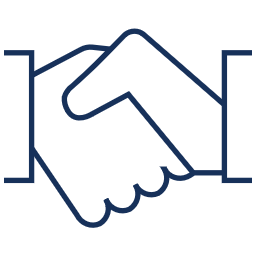 LEA or IHE contracts with BH providers, which enroll separately as network providers
1.	E.g., Managed Care Organizations (MCOs), County BH, Commercial plans
2.	Eligible providers for reimbursement for specific services will be included in the scope of services of the fee schedule.
Source: DHCS input as of 11/02/2022
2. Guiding principles for services included in the fee schedule
DRAFT AS OF 11/02/22
Draft AS OF 11/29/22
Guiding principles: Services included in the state-wide, all-payer school-linked fee schedule are meant to directly impact or enable student health outcomes. Services in the fee schedule:1 
Are currently reimbursed or reimbursable under existing State or Federal authorities
Are sufficiently suitable to provide to students in school settings and additive to services provided elsewhere
Will NOT involve classroom-based services delivered by an ineligible practitioner type (e.g., teachers)
Will NOT duplicate services which schools are currently required to provide under State or Federal authorities
1.	Guiding principles were developed based on a DHCS OSP working session held on 10.26.2022
Source: DHCS OSP working sessions on 10/18/2022 and 10/26/2022; DHCS leadership offline input 10/17/2022
2. Overview of potential scope of services which may be included in the fee schedule1
Draft AS OF 11/29/22
The current, preliminary hypothesis from DHCS and DMHC is that the following services may be included in the fee schedule
Category
Potential service2
Category
Potential service2
Prevention / early       intervention
Family-based behavioral health education
Treatment
Assessments
SUD screenings
Evidence-based therapy, CBT
Group / individual peer services
Group therapy
Group wellness education and skill-building
Individual therapy
Health education by Community Health Workers
SUD – Group counseling
SUD – Individual counseling
Individual preventative wellness and skill-building
SUD – Physician consultation
Pre-clinical SUD intervention
Team consultation
Screenings (initial)
Care coordination
Case consultation
Screenings (secondary)
Student discussion/ support groups
Based on input from DHCS leadership received 10/17/2022
The overall list of potential services is based on the scope of services spreadsheet sent by Manatt on 10/5/2022
Source: DHCS and DMHC stakeholder conversations ; Expert interviews ; Agency for Healthcare Research and Quality (AHRQ)
Workgroup members will now split up into four breakout groups to discuss specific services that may be added to the potential scope of the fee schedule. Breakout topics are: 
Family & dyadic services
Case management
SUD services
Medication management
Each breakout group has the following tasks: 
Select one member to report out at the end
For the group’s assigned service, use Jamboard stickies to answer the following questions: 
Is this service suitable and appropriate to provide in school settings?
What are other considerations around delivery and reimbursement for this service in school settings?
DHCS and DMHC facilitators will provide additional instructions and prompts in your breakouts
Draft AS OF 11/29/22
2. Scope of services breakout group discussions
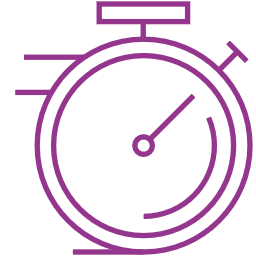 15 min
Source: DHCS offline input as of 11/19/22
Draft AS OF 11/29/22
2. Scope of services breakout group readouts
Each breakout group’s designated reporter should share:
Brief overview of the group’s topic
1-2 key takeaways from the discussion
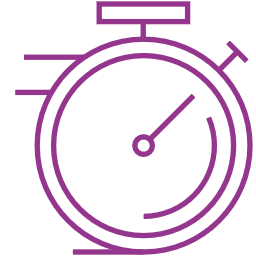 10 min
Source: DHCS offline input as of 11/19/22
3. Overview of CYBHI grants for K-12 and higher ed in support of the fee schedule
DRAFT AS OF 11/15/22
FOR DISCUSSION
Draft AS OF 11/29/22
Focus for today’s discussion
The CYBHI includes $600M+ in one-time grants to strengthen school-linked behavioral health services and provide California public K-12 and higher education institutions with resources to support:1,2
Discussion today will focus on some of the specific mechanisms to support educational institutions in billing under the fee schedule
K-12 grants3 (~$400M)
Higher education grants4 (~$150M)
Mindfulness and wellbeing grants5 (~$65M)
One goal of the grants is to support institutional readiness for the fee schedule, including, e.g.:
Infrastructure that provides mechanisms and technology to regulate billing and reimbursement for behavioral health services at or near school locations
Capacity for staff to manage billing and reimbursement processes
Partnerships with organizations that facilitate efficient billing and reimbursement for schools
Sources: (1) See Children and Youth Behavioral Health Initiative Act, § 5961.4 (a) (1) – (4); refer to the Act for official text;  (2) California Health and Human Services Agency; (3) For publicly funded schools, charter schools, California School for the Deaf, California School for the Blind, and Bureau of Indian Education schools; (4) For publicly funded higher education institutions: University of California system, California State University system, and California Community Colleges; (5) Partnership with CalHOPE and Sacramento County Office of Education to support student mindfulness and wellbeing
Draft AS OF 11/29/22
3. Fee schedule supporting  mechanisms breakout group discussions
Workgroup members will now split up into breakout groups with the following tasks: 
Select one member to report out at the end
Brainstorm potential supporting mechanisms for educational institutions to participate in billing for services under the fee schedule (15 mins) 
Discuss the brainstormed services and group them into 3-4 overarching categories (10 mins) 

DHCS and DMHC facilitators will provide additional instructions in your breakouts
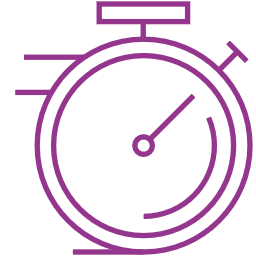 25 min
Source: DHCS offline input as of 11/19/22
Draft AS OF 11/29/22
3. Fee schedule supporting mechanisms breakout group readouts
Each breakout group’s designated reporter should share:
The 3-4 categories of support mechanisms identified by the group
1 theme or takeaway from the discussion
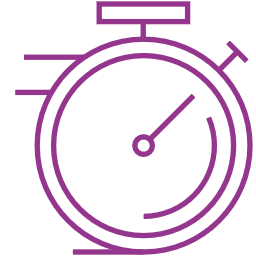 15 min
Source: DHCS offline input as of 11/19/22
End page